Zájmena, druhy
.
Najdi zájmena:
zpíval
on
pes
píšete
jejich
můj
první
pracoval
ne
ach
šnek
tento
protože
Zájmena, druhy
Zájmena osobní
Zájmena ukazovací
Zájmena přivlastňovací
Zájmena tázací
Zájmena vztažná
Zájmena záporná
Zájmena neurčitá
Zájmena osobní
(já, ty, on, ona, ono, my, vy, oni, ony, ona, se, si)
Najdeš zájmena osobní v následujících větách?
Já mám hlad.
Ty jsi hodný.
On běží.
Ona se hlásí.
Ono brečí.
My hrajeme.
Vy se máte!
Oni hezky zpívají.
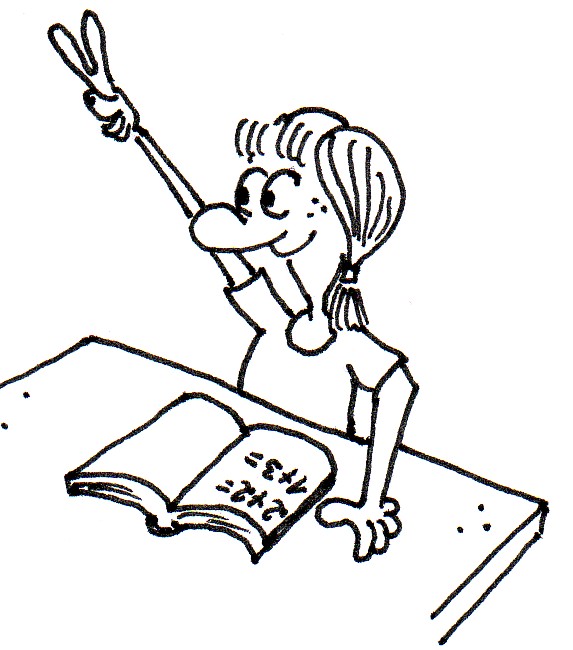 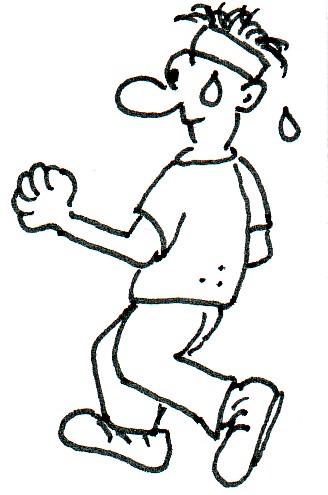 Zájmena ukazovací
(ten, ta, to, ti, ty, ta, tento, tato…)
Poznáš zájmena ukazovací?
ten chlapec
ta holka
to dítě
ti muži
ty ženy
ta zvířata
tento člověk
tato otázka
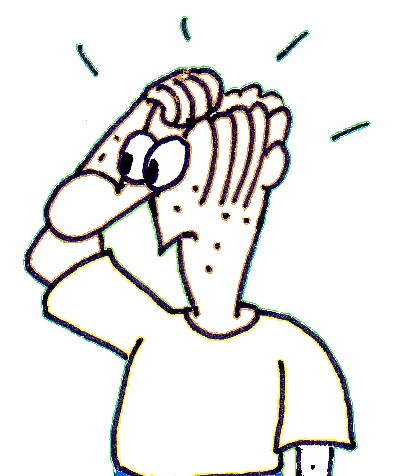 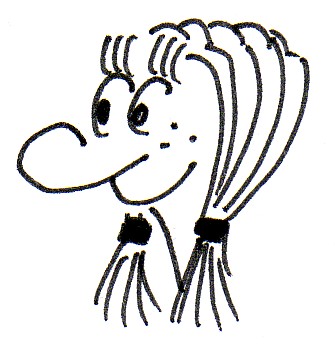 Zájmena přivlastňovací
(můj, tvůj, jeho, její, náš, váš, jejich, svůj)
Vyhledej zájmena přivlastňovací.
můj dům
tvoje postel
jeho kytara
její kočka
náš automobil
váš byt
jejich rozum
svoje jméno
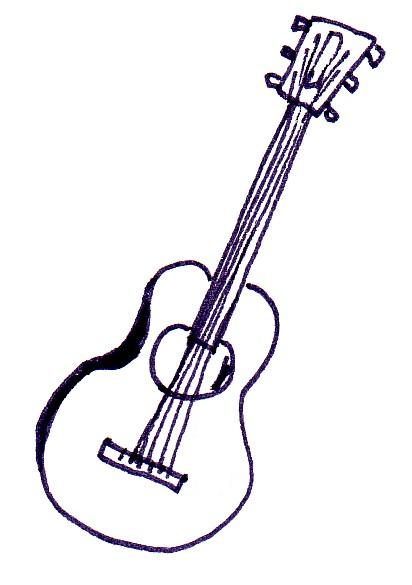 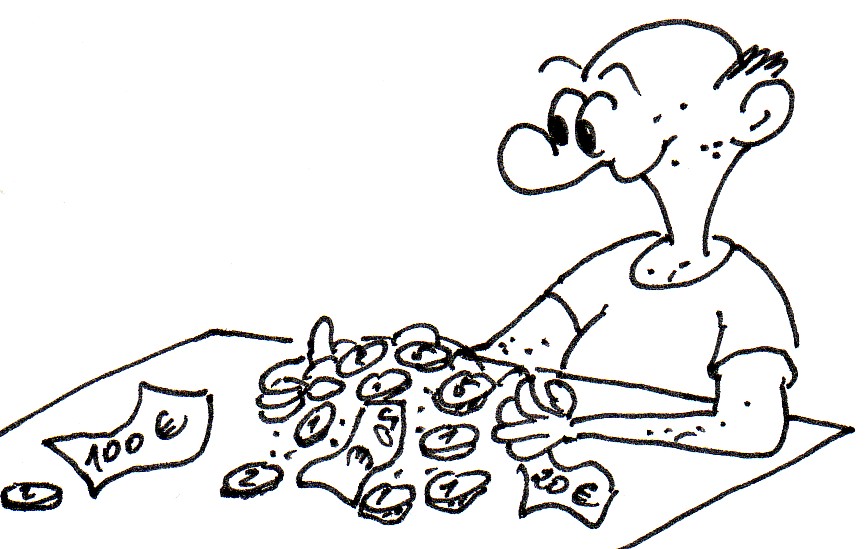 Zájmena tázací
Zájmena vztažná
(kdo, co, jaký, který, čí, jenž)
(Kdo? Co? Jaký? Který? Čí?)
Přiznejte se, kdo to udělal.
Kdo to udělal?
Řekni mi, co se stalo.
Co se stalo?
Nevím, jaký máme úkol.
Jaký máme úkol?
Který žák doběhl první?
Vím, který žák doběhl první.
Čí jsou to boty?
Zeptej se, čí jsou to boty.
Mám úkol, jenž mi není jasný.
Jaký je mezi nimi rozdíl?
Spojujeme jimi věty do souvětí.
Ptáme se jimi.
Pozoruj, jak vznikla tato zájmena.
Zájmenazáporná
Zájmena
vztažná
Zájmenaneurčitá
nikdo
nic
nijaký
nikterý
ničí
někdo
něco
nějaký
některý
něčí
kdo
co
jaký
který
čí
jenž
https://www.umimecesky.cz/pexeso-zajmena-druhy-2-uroven/249
https://www.pravopisne.cz/2015/05/druhy-zajmen-2-pravoxeso-8/
Roztřídíš zájmena na jednotlivé skupiny?
přivlastňovací
záporná
tázací
osobní
ukazovací
já
ničí
on
nikdo
můj
co?
ta
jeho
ten
kdo?
Vyhledejte zájmena, určete druh.
Zájmena
Najdi v textu zájmena.
Jednoho dne jsem šel já, můj kamarád Pepa a jeho bratr do lesa. Najednou jsme uviděli starý dům. Pepa otevřel dveře.
„Je tu někdo?“ zeptal se Pepa.
„Nikdo tady není,“ odpověděl jsem.
„Co to tady je?“ zeptal se Pepův bratr.
„Nějaká truhla,“ řekl jsem.
„Čí asi bude?“ tázal se Pepa.
„Asi ničí,“ řekl Pepův bratr.
A najednou se ozval hlas z temnoty: „Ta truhla je moje.“
Jednoho dne jsem šel já, můj kamarád Pepa a jeho bratr do lesa. Najednou jsme uviděli starý dům. Pepa otevřel dveře.
„Je tu někdo?“ zeptal se Pepa.
„Nikdo tady není,“ odpověděl jsem.
„Co to tady je?“ zeptal se Pepův bratr.
„Nějaká truhla,“ řekl jsem.
„Čí asi bude?“ tázal se Pepa.
„Asi ničí,“ řekl Pepův bratr.
A najednou se ozval hlas z temnoty: „Ta truhla je moje.“